Использование QR-кодов в работе педагогов
Что такое QR-код?
Quick Response – (англ.) «быстрая реакция», «быстрый отклик». Это современный способ кодирования небольших объемов символьной информации в графической картинке.
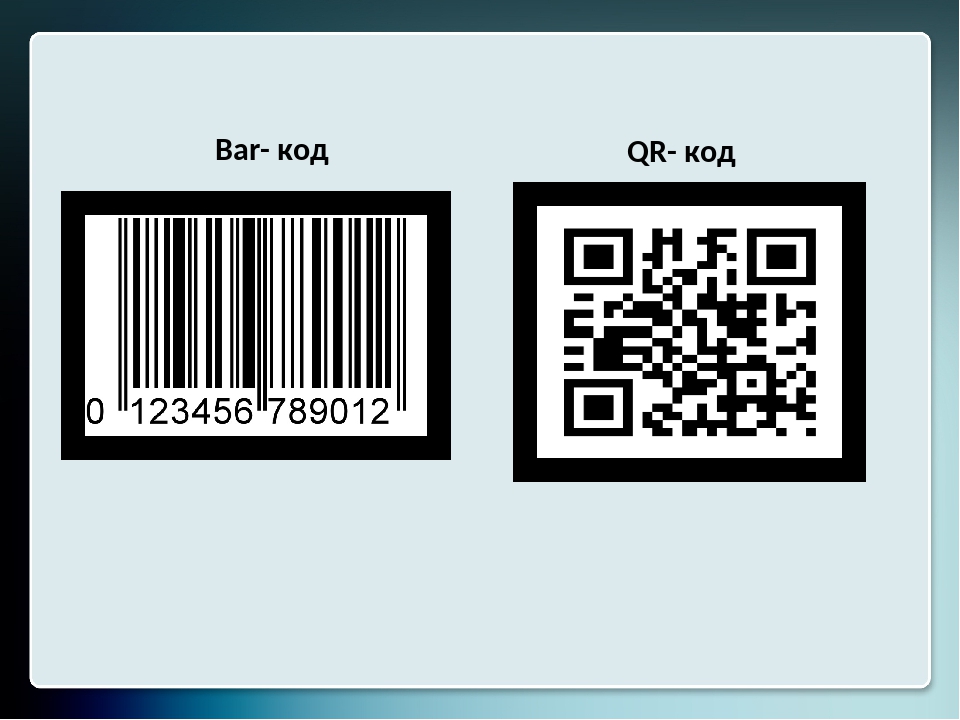 QR-код
Примеры использования QR - кодов
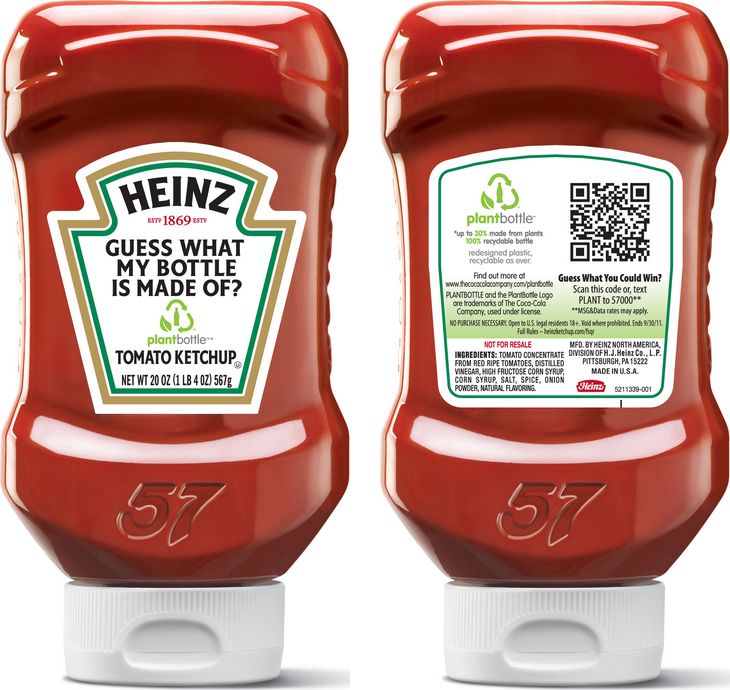 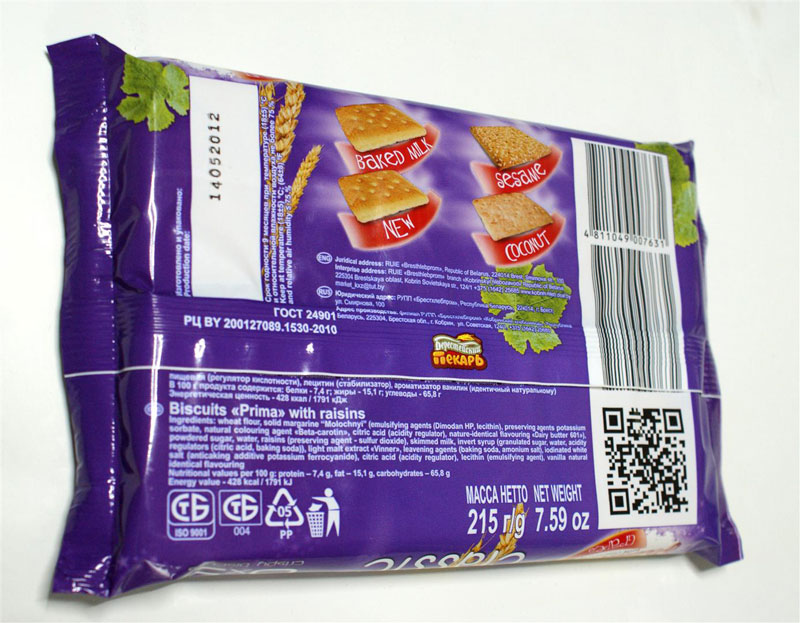 Примеры использования кодов в образовательном процессе
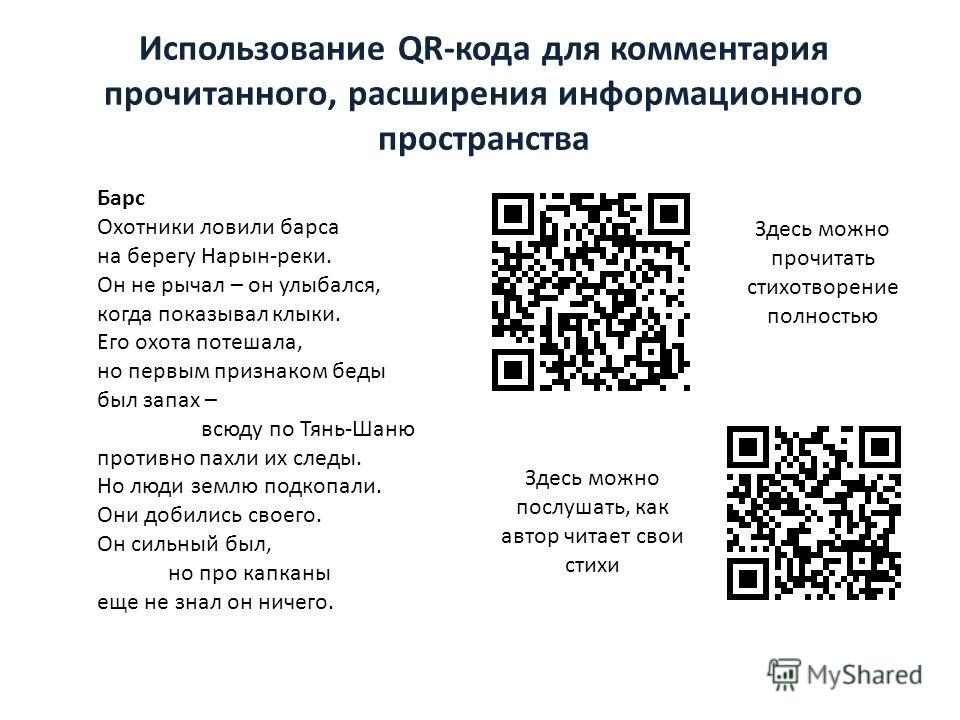 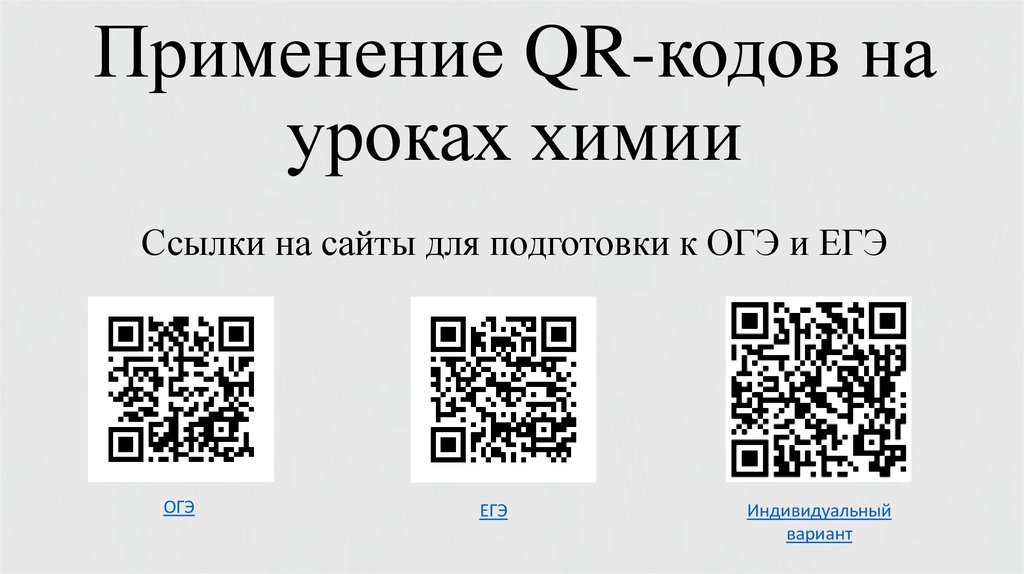 Как создать кодhttps://qrcod.ru/
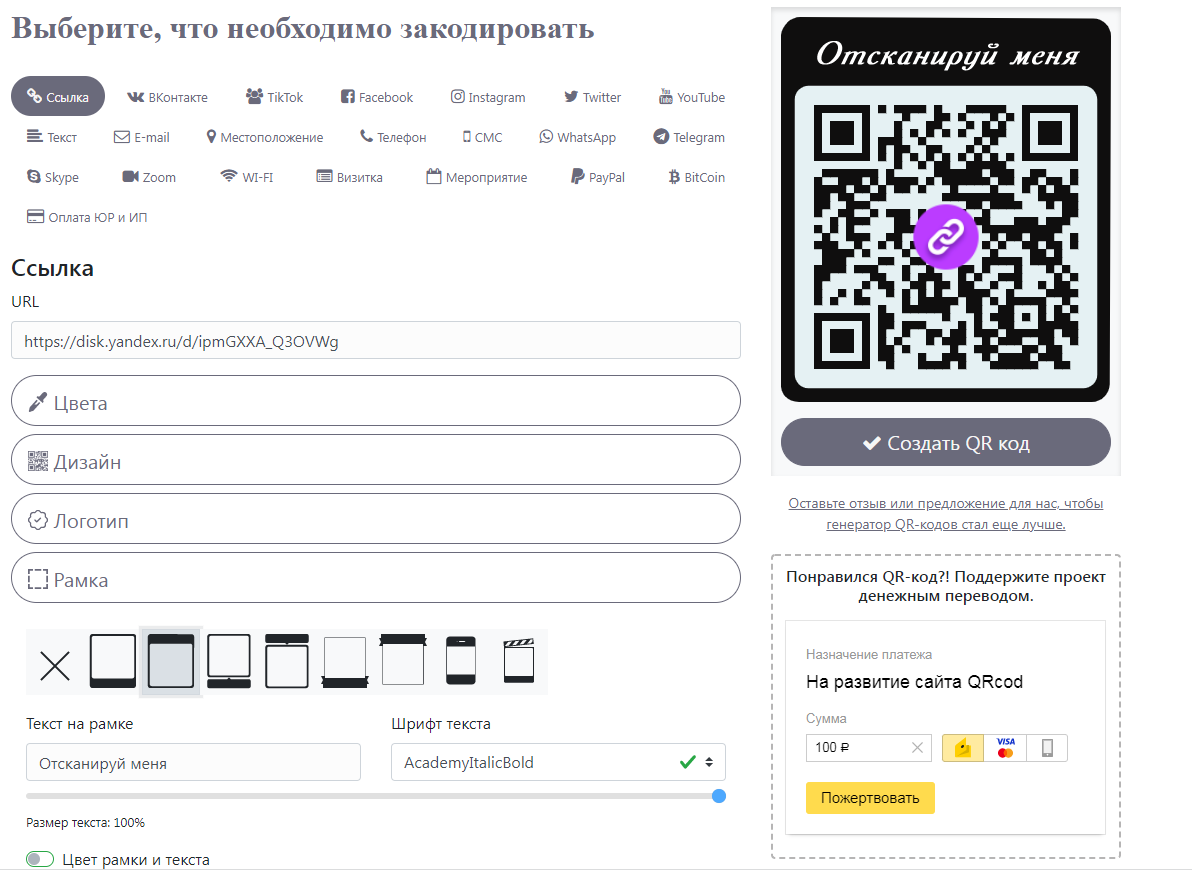 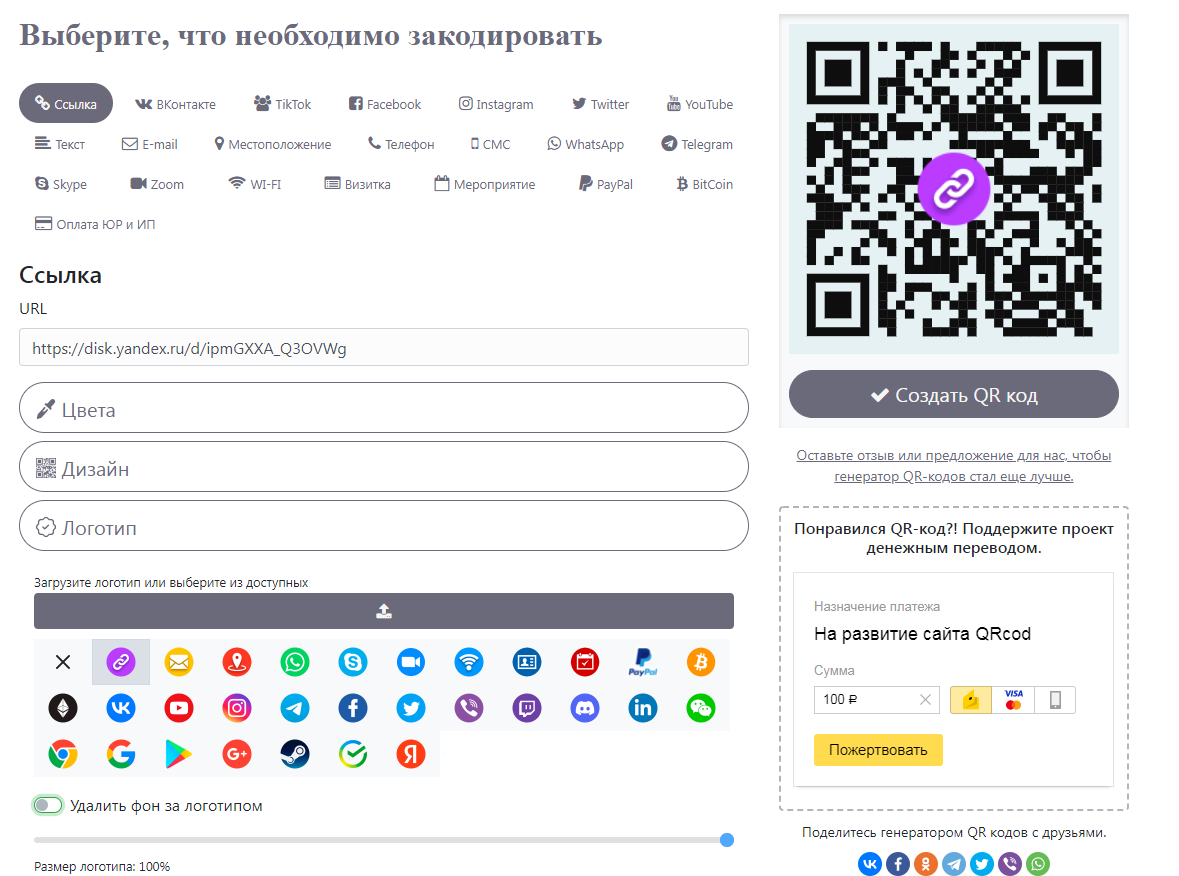 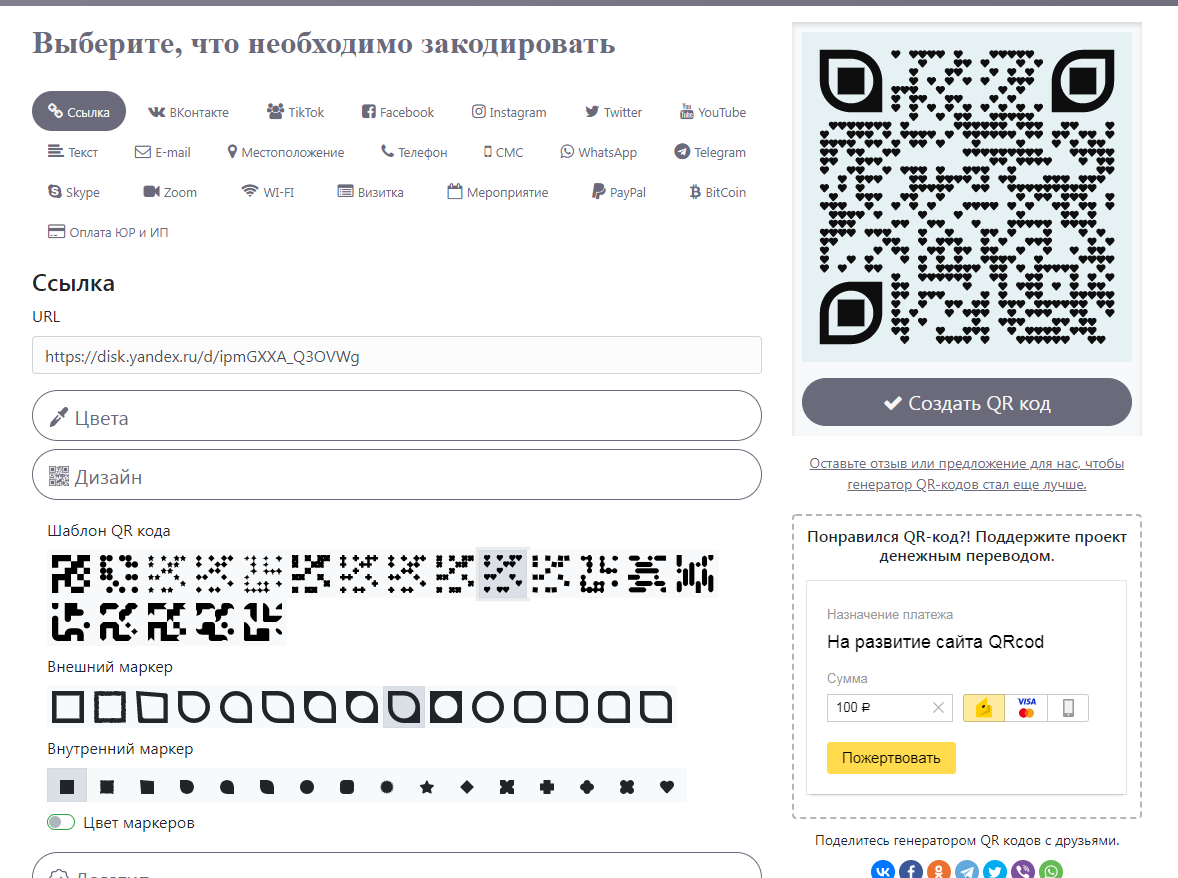 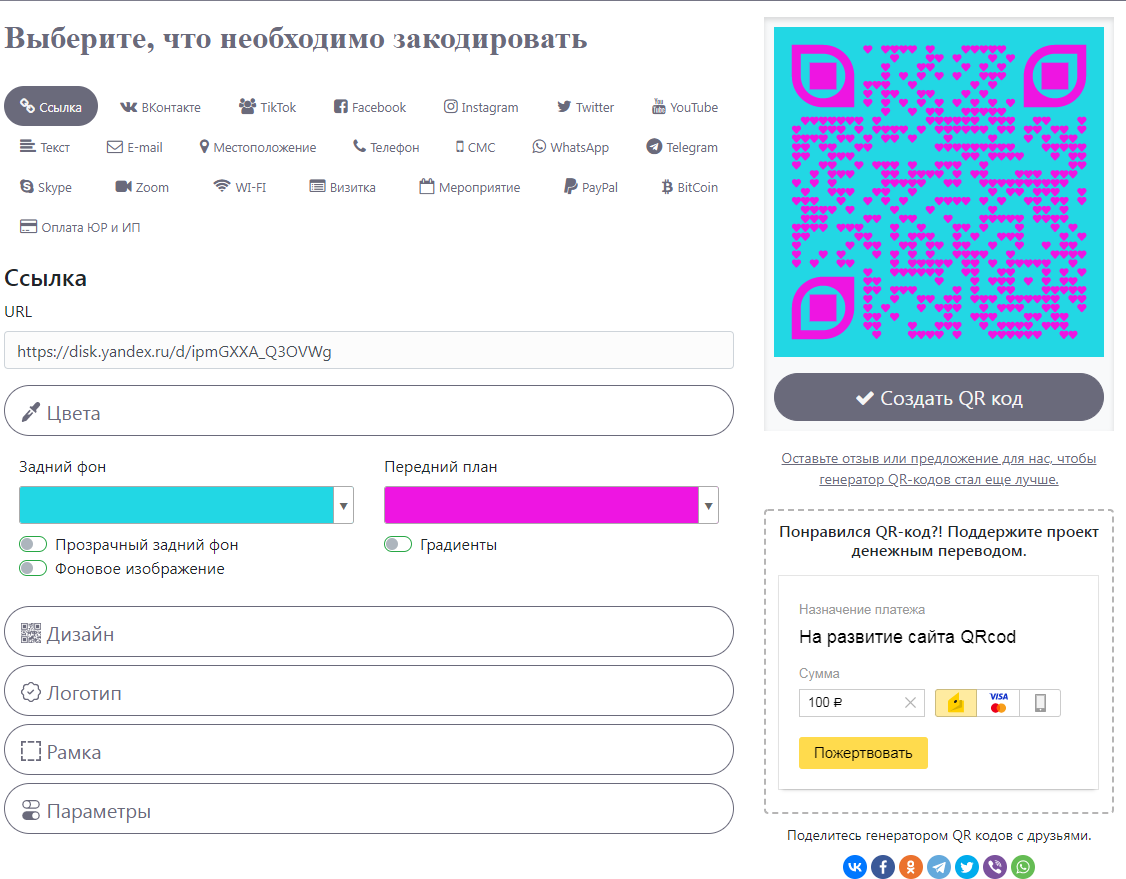 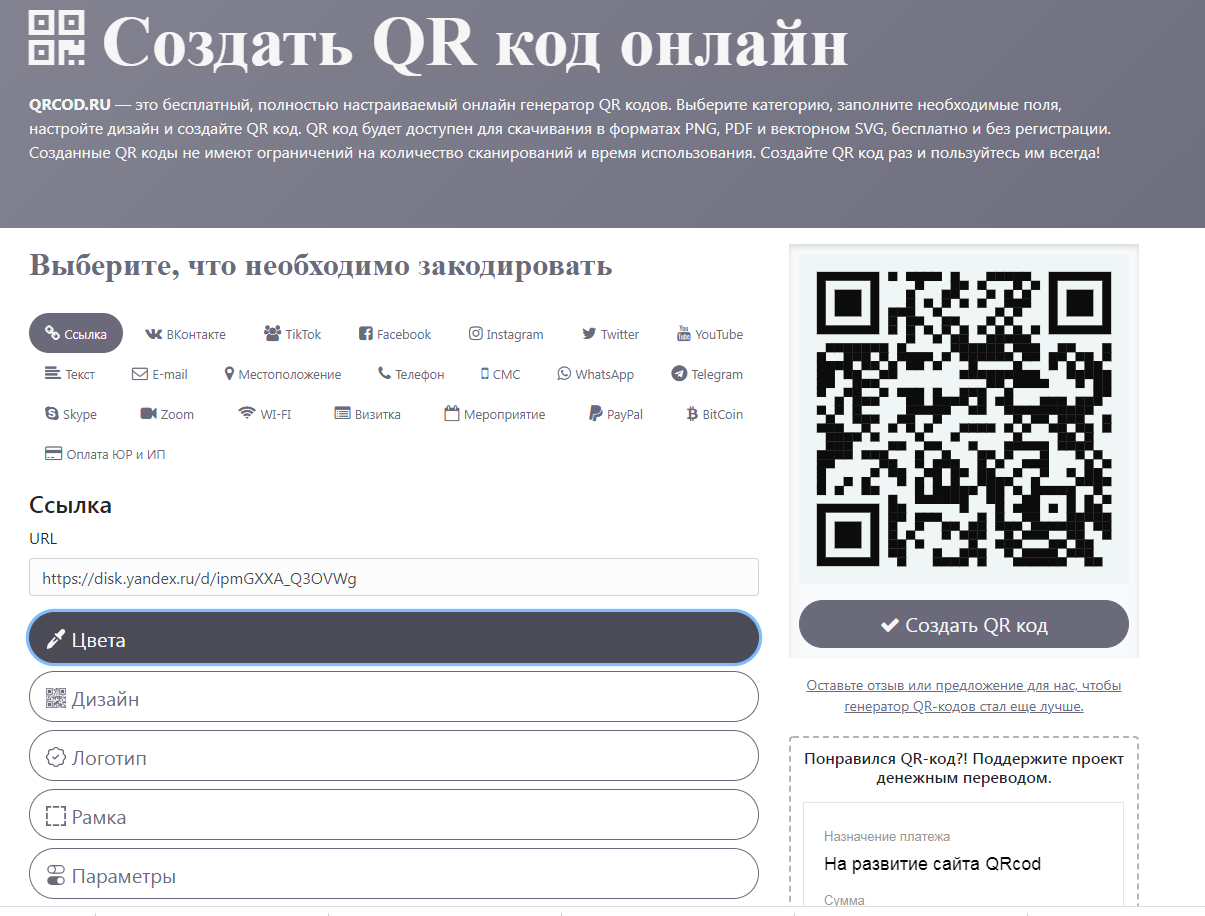 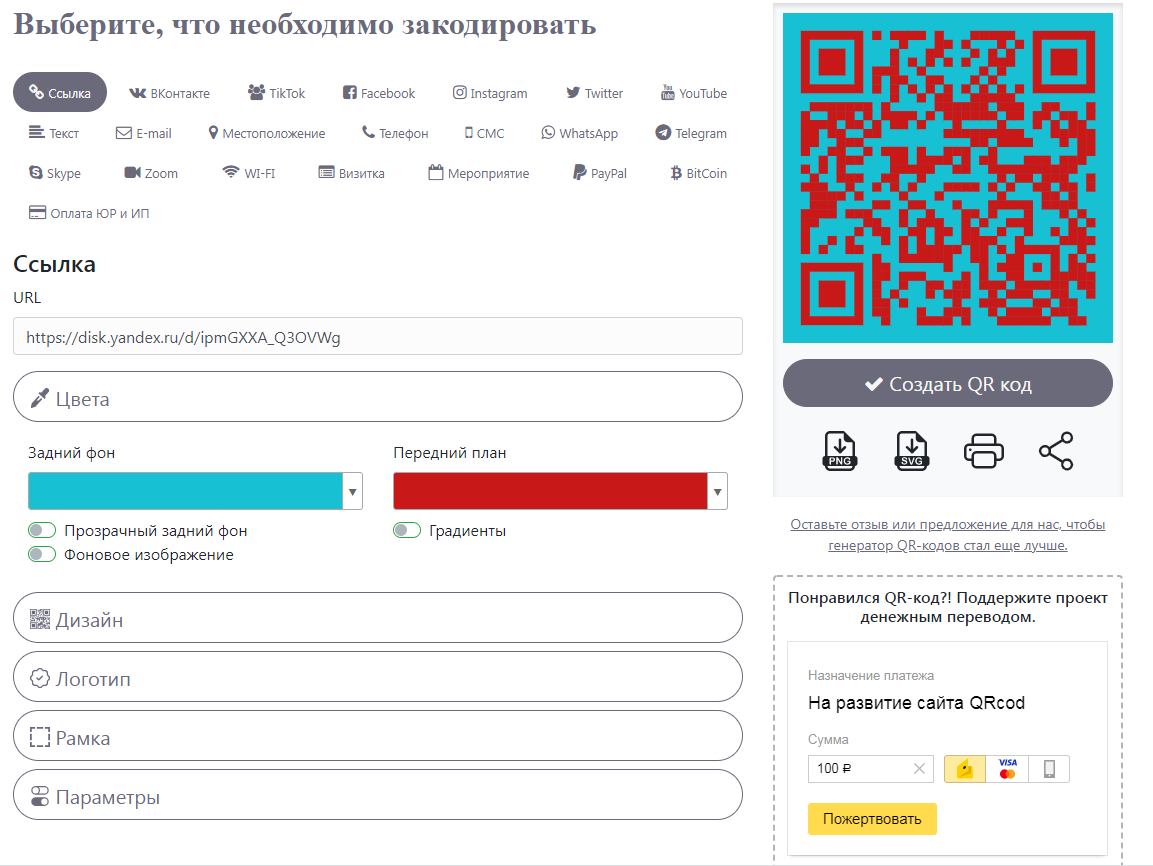 Можно закодировать
Все, что угодно.
Яндекс.Диск где хранятся материалы, загадки, квесты, цифры, расписание на день – любую информацию, которая хранится в электронном формате.
QR-коды в математике
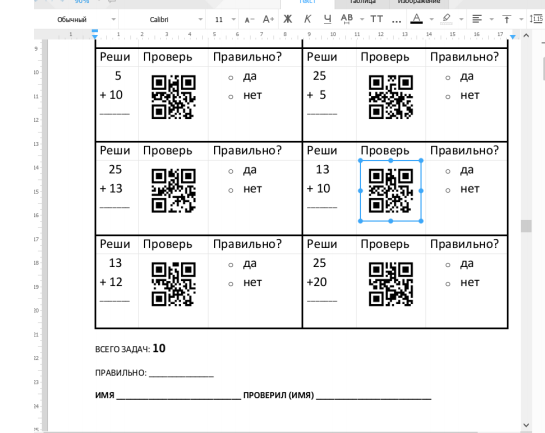 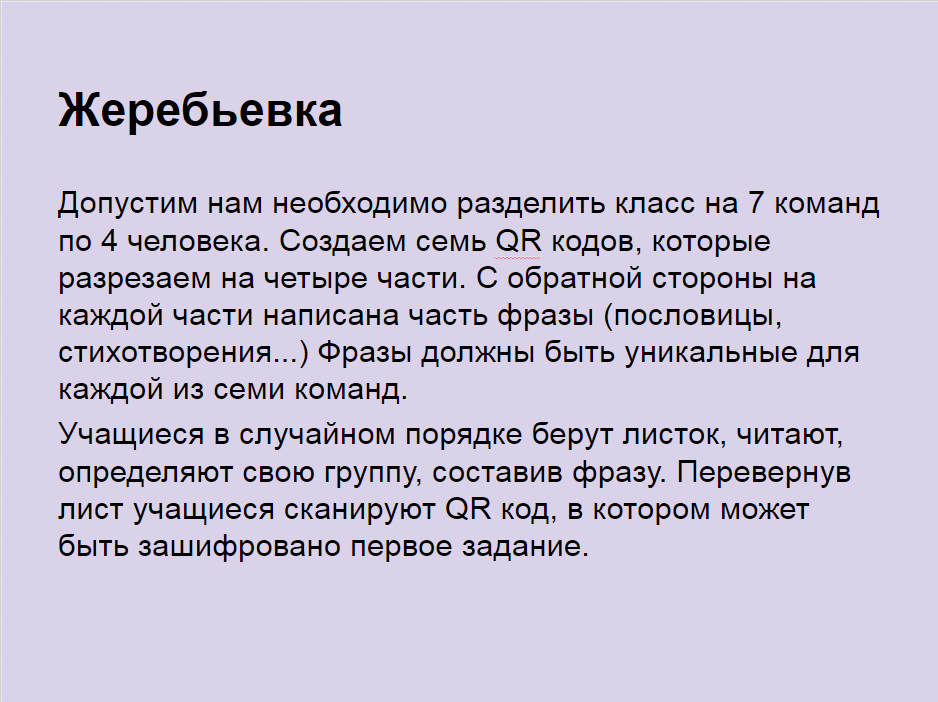 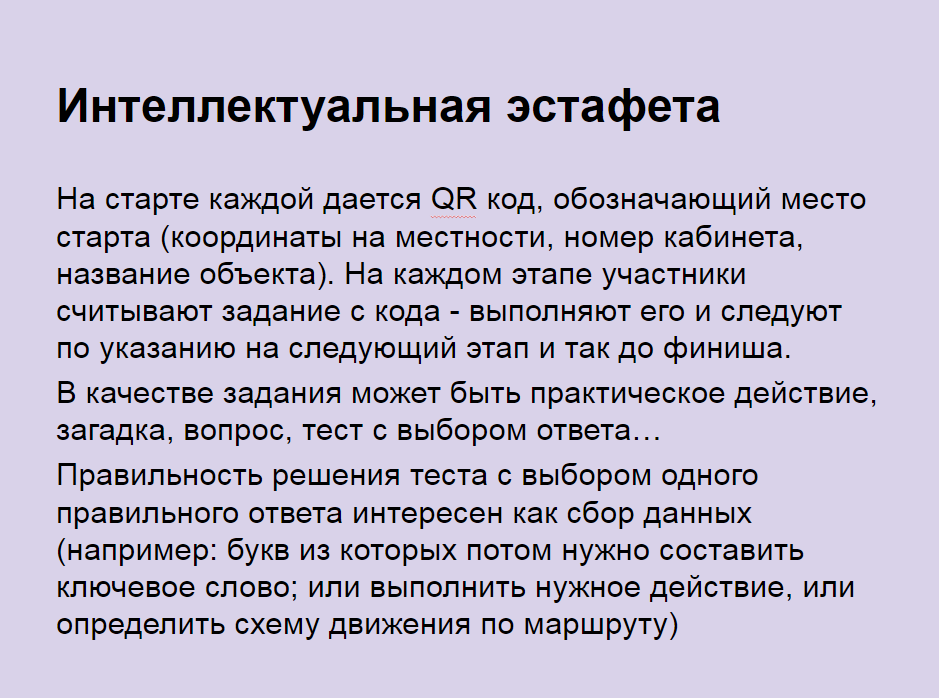 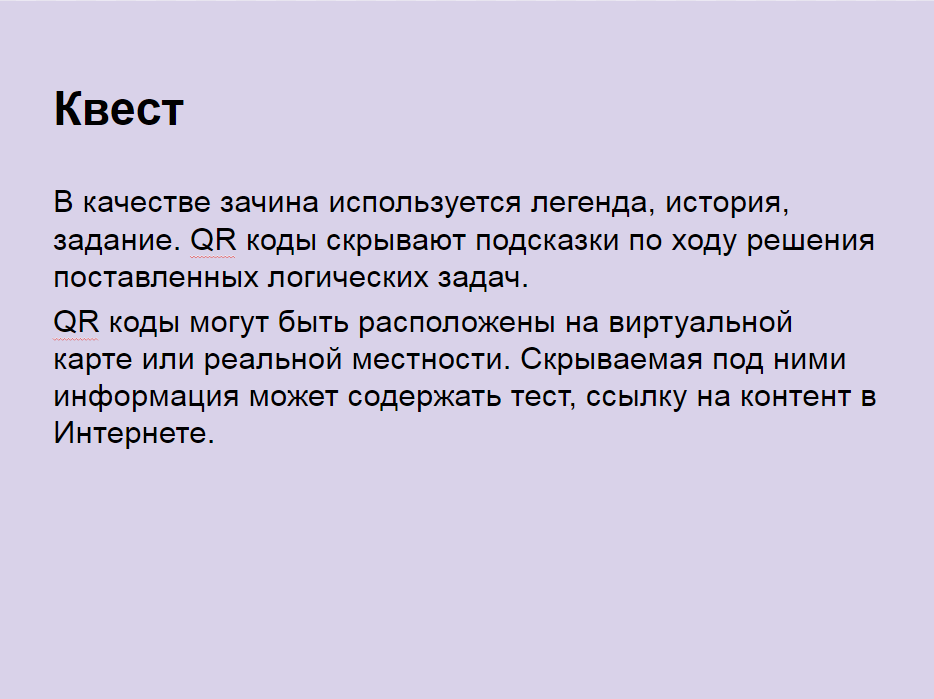 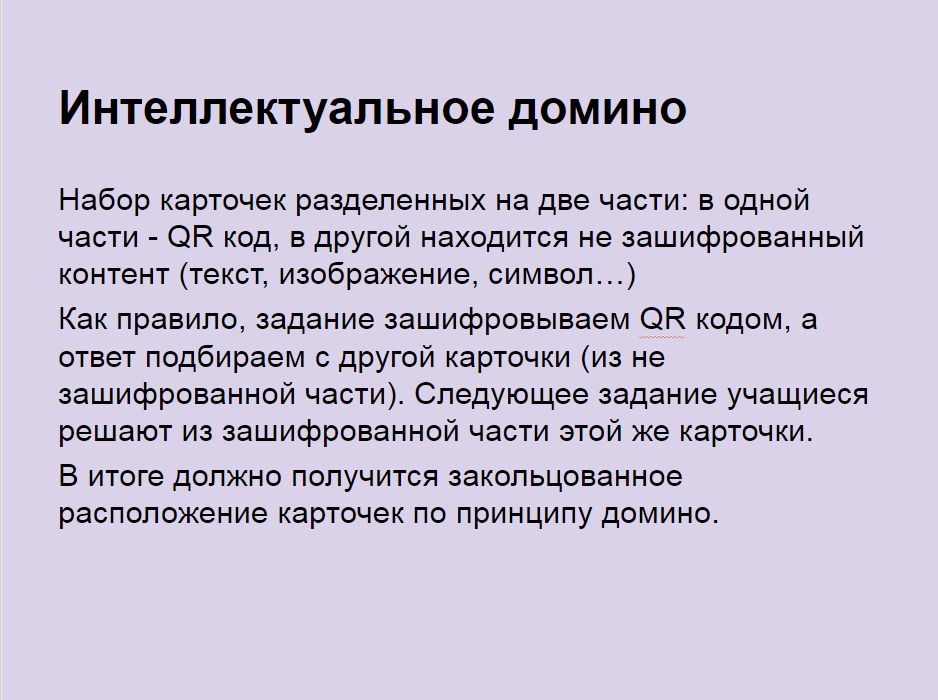 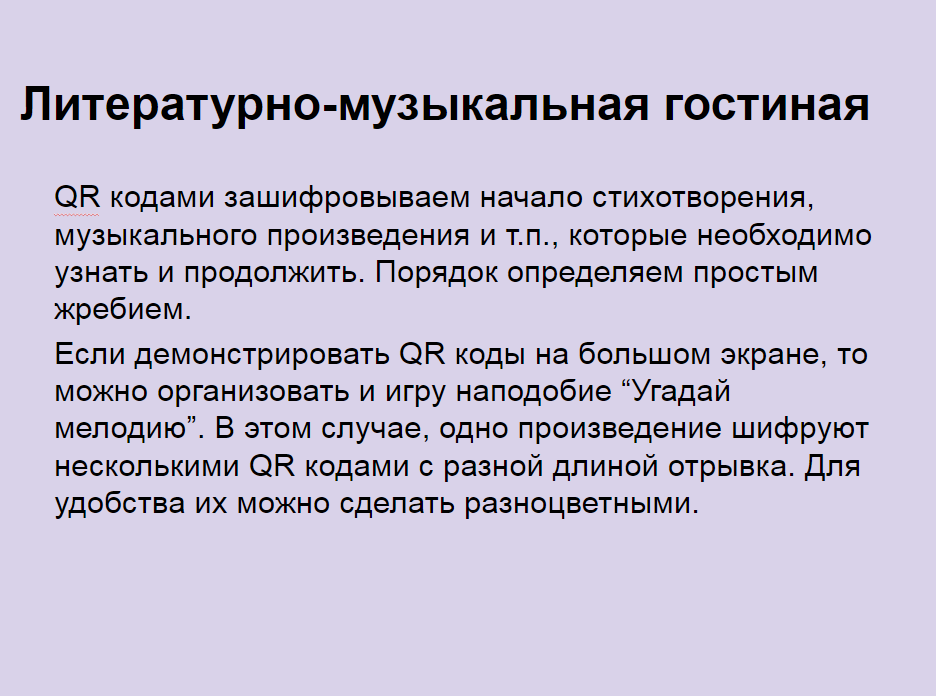 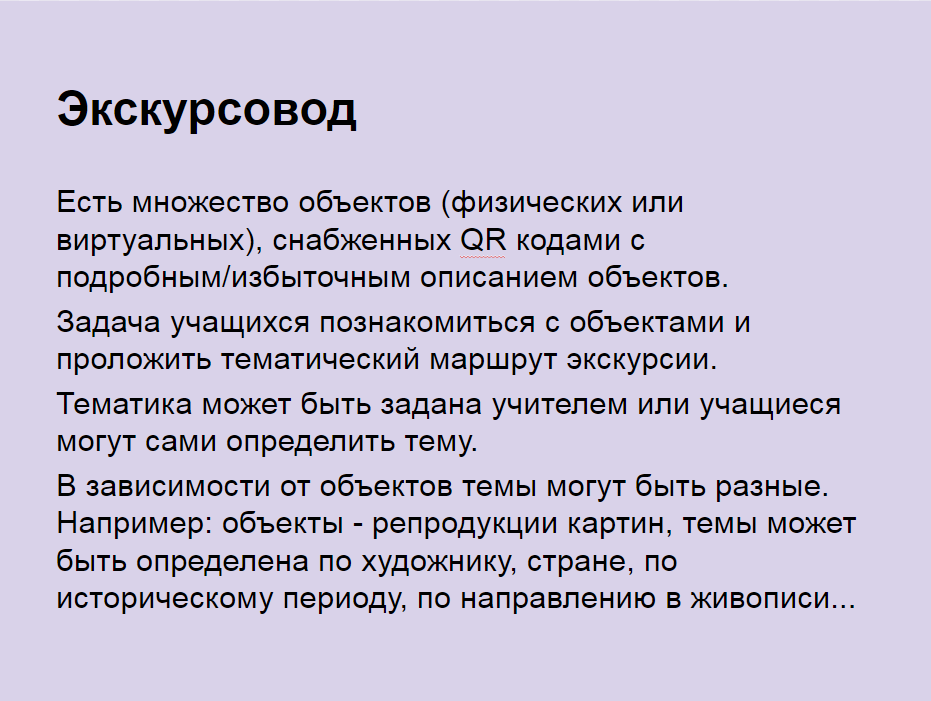 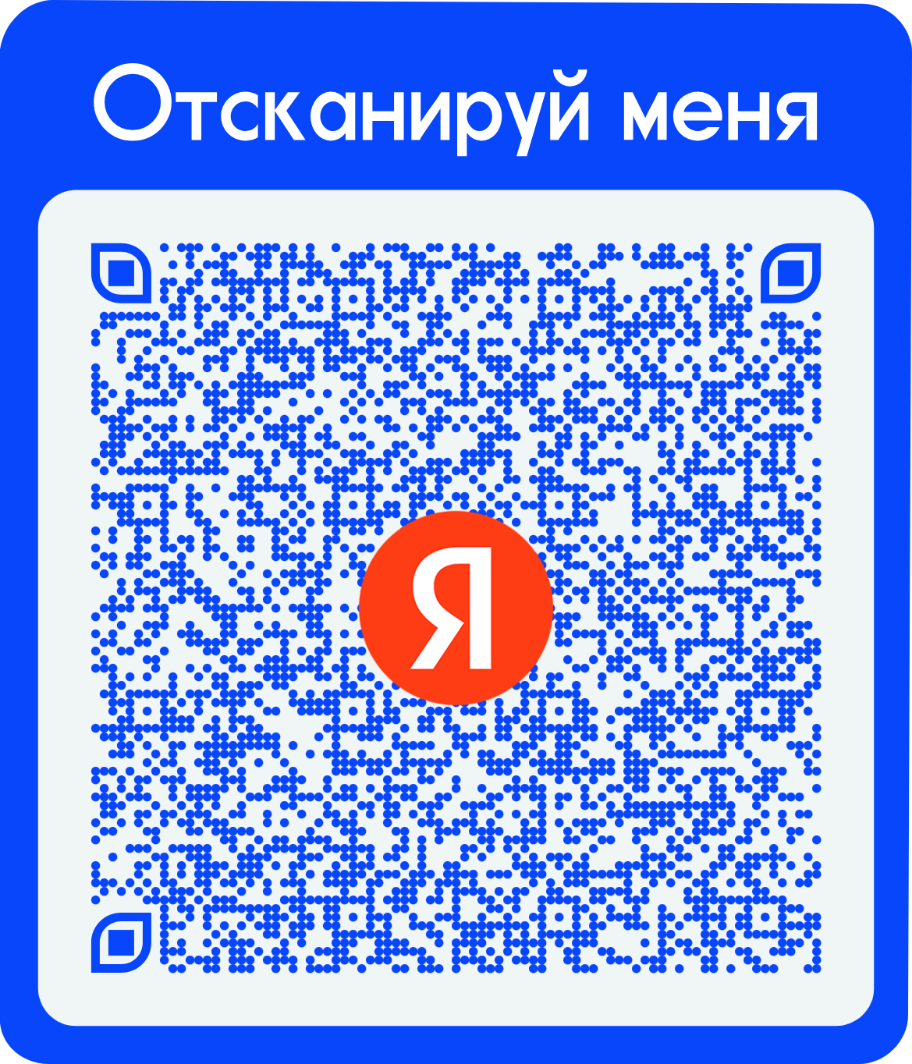